RENDICIÓN DE CUENTAS
I TRIMESTRE 2021
Contenido
Cantidad de los afiliados.
Novedades presentadas en el aseguramiento.
Indicadores de gestión del sistema obligatorio de garantía de la calidad
Estado de contratación de la red por nivel de complejidad
Satisfacción de los usuarios
Cantidad de oficinas y gestión
Atenciones no presenciales
1. Cantidad de Afiliados
93%
N° AFILIADOS
RÉGIMEN
PARTICIPACIÓN
Subsidiado
Contributivo
Total
93%
7%
100%
1.555.376
119.948
1.675.324
7%
A corte del 31 de marzo de 2021, Savia Salud EPS cuenta con
un total de 1.675.324 afiliados
Contributivo                    Subsidiado
Cantidad de Afiliados por Subregión
Distribución de la población afiliada según los 120 municipios del departamento de Antioquia, en los cuales Savia Salud hace presencia.
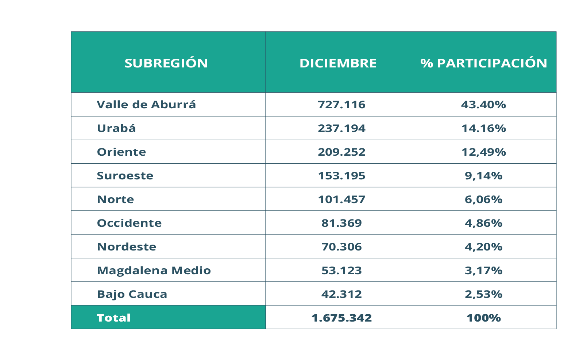 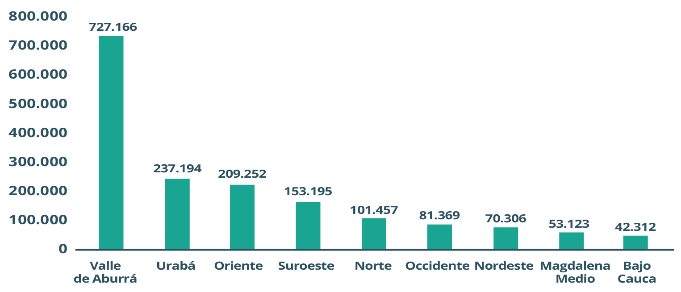 Afiliados en 9 subregiones del departamento de Antioquia.
2. Novedades Presentadas en el Aseguramiento
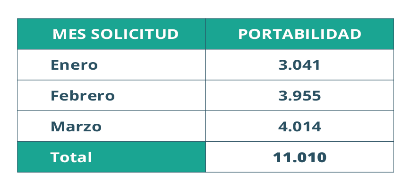 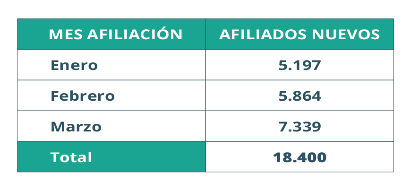 Total nuevos afiliados 18.400
Total afiliados con solicitud de portabilidad 11.010
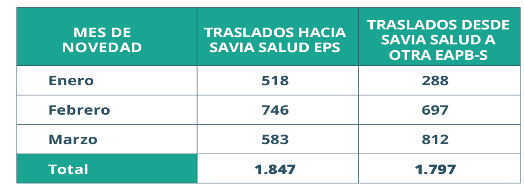 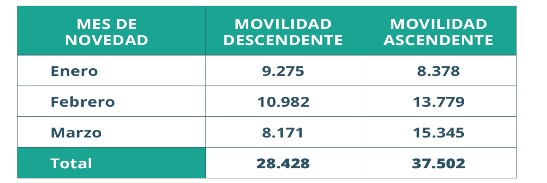 Total afiliados con trasladados hacia Savia Salud 1.847 y con traslado hacia otra EAPB 1.797
Total afiliados con movilidad descendente  28.428 y con movilidad ascendente 37.502
3. Indicadores de Gestión
4. Estado de la Contratación de la
Red de Servicios
5. Satisfacción de Usuarios
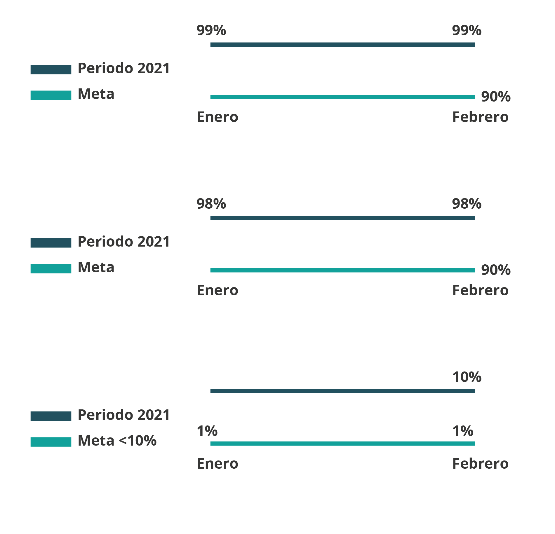 Proporción de satisfacción global de usuarios en la EPS
Proporción de usuarios que recomendarían la EPS a familiares y amigos
Proporción de usuarios que ha pensado en cambiarse de EPS
Canales de recepción PQRSF I trimestre 2021
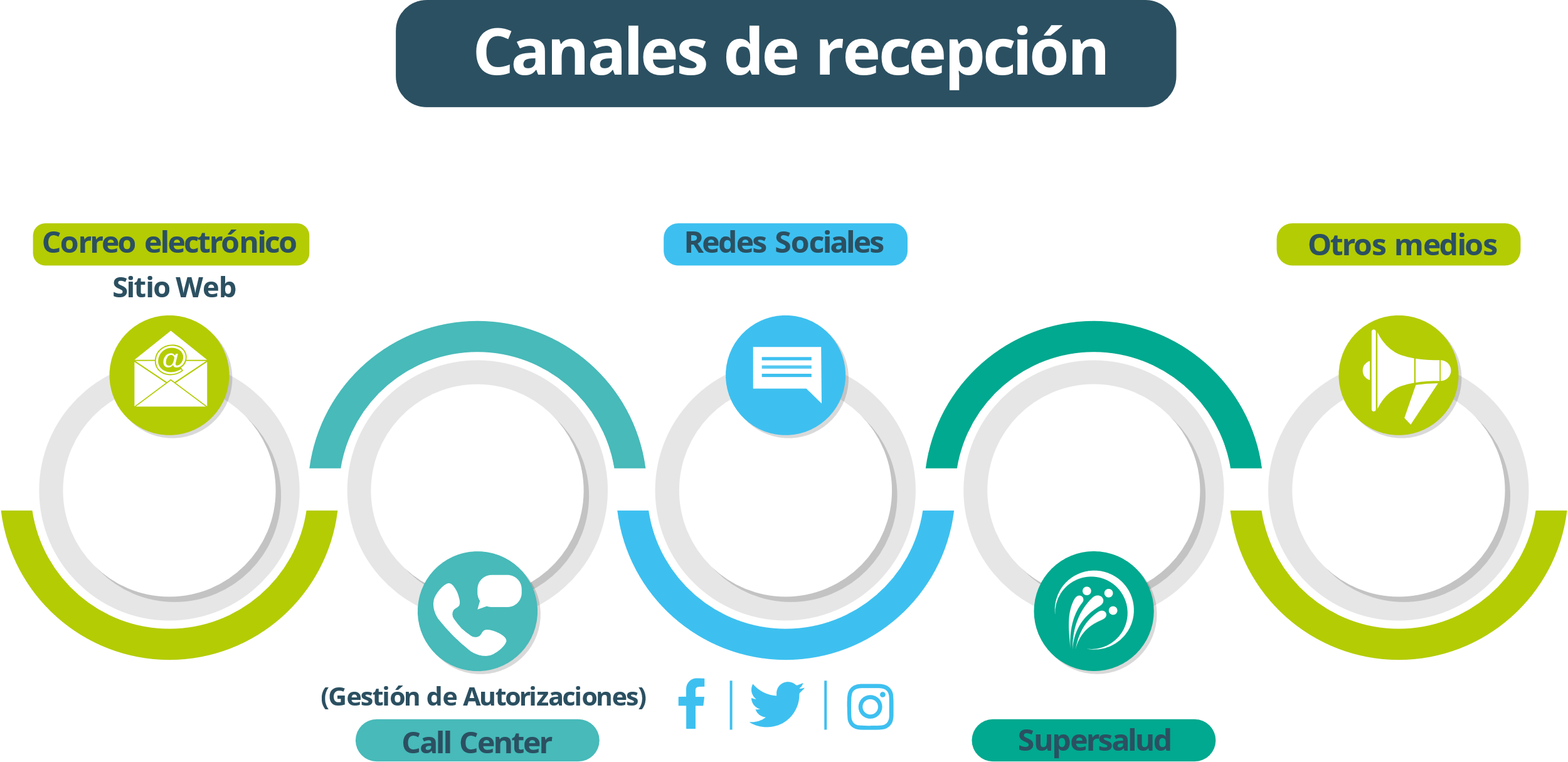 2,0%
7,3%
10,1%
80,4%
0,1%
Comportamiento PQRSF I trimestre 2021
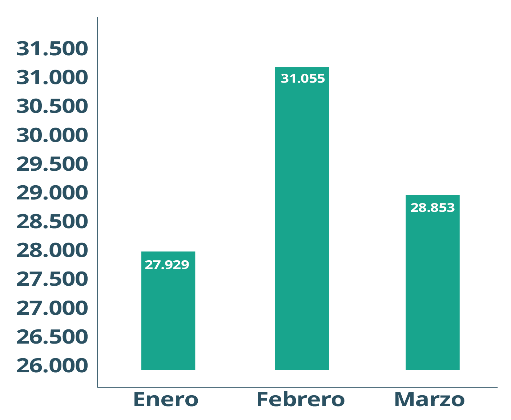 PQRSF Savia Salud EPS 
 I Trimestre 2021
6. Cantidad de Oficinas y Gestión
Savia Salud EPS en el trimestre I de 2021, en total cuenta con 134 puntos de atención, de los cuales 117 se encuentran ubicados en las subregiones, 15 en el área metropolitana y 2 descentralizadas una en el Hospital Mental de Antioquia y una en el Instituto Neurológico de Antioquia.

A través de las cuales se brinda información personalizada referente a:

Trámites de autorizaciones de servicios.
Gestiones de afiliación y novedades en el aseguramiento.
Solicitud de portabilidad y movilidad.
Trámites administrativos.
Gestión de PQRSF a través de los buzones de sugerencias.
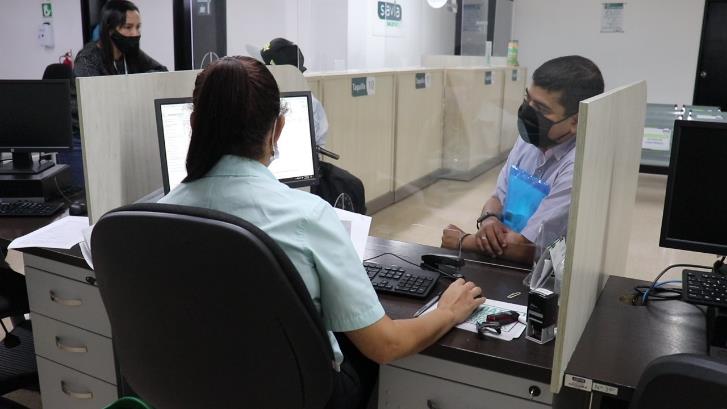 Promedio de visitas en los puntos de atención
presencial en el I trimestre
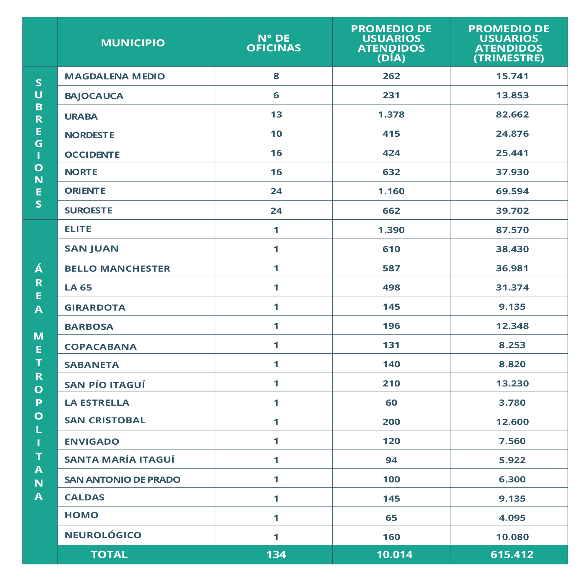 El tiempo de espera para atención preferencial son 20 minutos y 1 hora para atención general.
Para consultar ubicación y horarios de nuestros puntos de atención, lo puedes hacer a través del siguiente link https://www.saviasaludeps.com/sitioweb/index.php/afiliados/puntos-de-atencion/savia-salud-eps
Atenciones a través de las líneas telefónicas
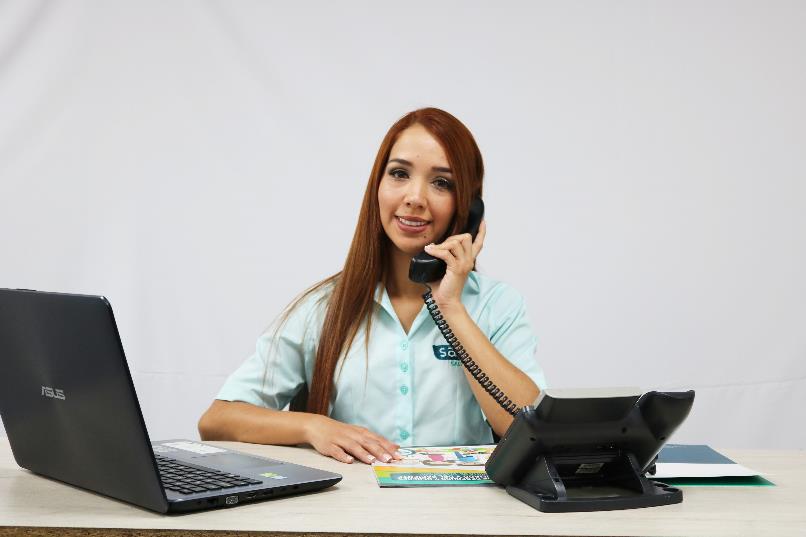 En el I trimestre del año 2021 a través de las líneas de atención al usuario, se brindó respuesta a un total de 70.644 solitudes, de las cuales el 85% corresponde a trámites para garantizar el acceso a los servicios de salud.
Atenciones a través de las Plataformas de Página Web
Para el primer trimestre de 2021 en total se generaron 22.666 autorizaciones de servicios, a través de la plataforma para tal fin y un total de 7.561 trámites que hacen referencia a la afiliación.